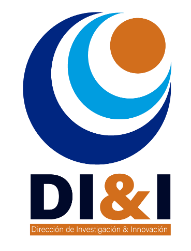 TITULO DEL PROYECTO (En mayúscula)
Xxxxxxxxxxxxxxxxxxxxxxxxxxxxxxxxxxxxxxxxxxxxxxxxxxxxxxxxxx
SEMESTRE
Xxxxxxxxxxxxxxxxxxxxxxxxxxxxxxxxxxxxxxxxxxxxxxxxxxxxxxxxxxxxxxxxxxxxxxxxxxxxxxxxxxxx


ASIGNATURA NUCLEO 
Xxxxxxxxxxxxxxxxxxxxxxxxxxxxxxxxxxxxxxxxxxxxxxxxxxxxxxxxxxxxxxxxxxxxxxxxxxxxxxxxxxxx


DOCENTE NUCLEO
Xxxxxxxxxxxxxxxxxxxxxxxxxxxxxxxxxxxxxxxxxxxxxxxxxxxxxxxxxxxxxxxxxxxxxxxxxxxxxxxxxxxx
AUTORES 
(Nombres Completos)
Xxxxxxxxxxxxxx; Xxxxxxxxxxxxx; Xxxxxxxxxxxx; Xxxxxxxxxxxxx; Xxxxxxxxxxxxxx; Xxxxxxxxxxxx 

FACULTAD
Xxxxxxxxxxxxxxxxxxxxxxxxxxxxxxxxxxxxxxxxxxxxxxxxxxxxxxxxxxxxxxxxxxxxxxxxxxxxxxxxxxxx


PROGRAMA
Xxxxxxxxxxxxxxxxxxxxxxxxxxxxxxxxxxxxxxxxxxxxxxxxxxxxxxxxxxxxxxxxxxxxxxxxxxxxxxxxxxxx
CIUDAD Y FECHA
Xxxxxxxxxxxxxxxxxxxxxx
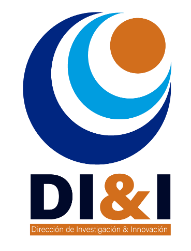 TITULO DEL PROYECTO (En mayúscula)
Xxxxxxxxxxxxxxxxxxxxxxxxxxxxxxxxxxxxxxxxxxxxxxxxxxxxxxxxxx
Introducción
La introducción no debe superar los siete renglones en la diapositiva. Se debe sintetizar y desglosar aquí los aspectos mas importante de la presentación.
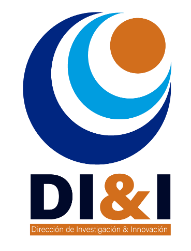 TITULO DEL PROYECTO (En mayúscula)
Xxxxxxxxxxxxxxxxxxxxxxxxxxxxxxxxxxxxxxxxxxxxxxxxxxxxxxxxxx
Planteamiento del Problema
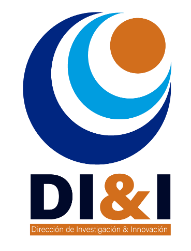 TITULO DEL PROYECTO (En mayúscula)
Xxxxxxxxxxxxxxxxxxxxxxxxxxxxxxxxxxxxxxxxxxxxxxxxxxxxxxxxxx
Formulación del Problema
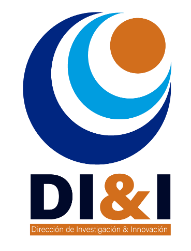 TITULO DEL PROYECTO (En mayúscula)
Xxxxxxxxxxxxxxxxxxxxxxxxxxxxxxxxxxxxxxxxxxxxxxxxxxxxxxxxxx
Objetivo General y Específicos
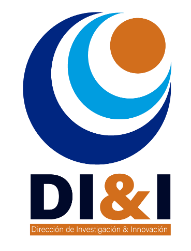 TITULO DEL PROYECTO (En mayúscula)
Xxxxxxxxxxxxxxxxxxxxxxxxxxxxxxxxxxxxxxxxxxxxxxxxxxxxxxxxxx
Resultados
Coloque de 3  a 4 Diapositivas
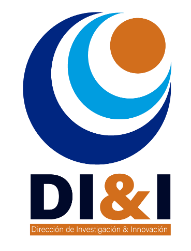 TITULO DEL PROYECTO (En mayúscula)
Xxxxxxxxxxxxxxxxxxxxxxxxxxxxxxxxxxxxxxxxxxxxxxxxxxxxxxxxxx
Bibliografía
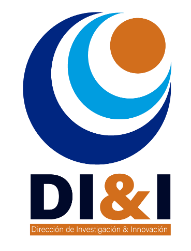 TITULO DEL PROYECTO (En mayúscula)
Xxxxxxxxxxxxxxxxxxxxxxxxxxxxxxxxxxxxxxxxxxxxxxxxxxxxxxxxxx
Anexos (Si los hay)